2022 Economic Independence Initiatives
ARHOME Economic Independence Program Goal
Provide incentives and supports to assist ARHOME participants in moving out of poverty, up the economic ladder towards independence; particularly young adults in target populations
2
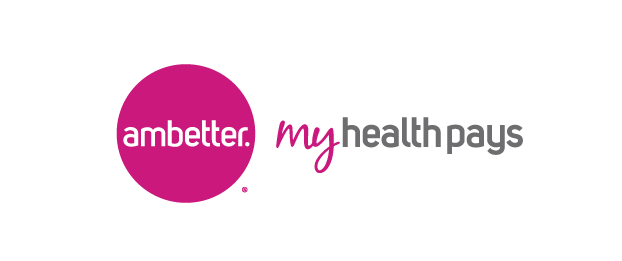 2022 My Health Pays®  IncentivesOverview
My Health Pays® rewards members for the healthy decisions they make daily. Members can complete clinical activities and participate in challenges and power-ups, to earn rewards that convert into money (up to $500). The money can be used to shop at the Rewards store online or used towards healthcare related costs or monthly bills, including:

Monthly premiums
Copays, deductibles, coinsurance
Utilities (gas, electric, water)
Telecommunication (cell phone)
Transportation, Education, Rent, Childcare
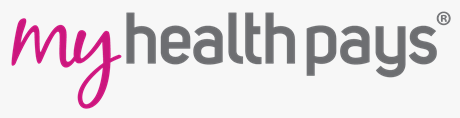 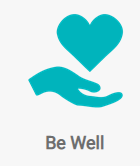 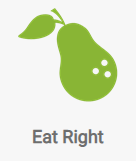 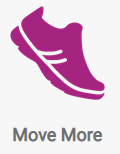 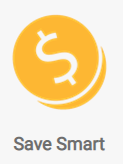 3
2022 My Health Pays®  Incentives
Challenges and Power Up Educational Video Examples

2022 Smart Money Behaviors for Summer 15 Bonus
Rx Sticker Shock - Power Up - Tips For Saving On Prescriptions
Hello, Air Conditioner! – Power Up - Energy Savings Tips For Springtime
Spending Smarts - Power Up - Cutting Expenses – Electronics
Money Saving Tips for Laundry – Energy Savings - Laundry 
Use only debit card or cash
Your Save Smart Habit Tracker - Challenge - Track your expenses
Your Save Smart Habit Tracker - Challenge - Compare prices or look for coupons
Getting Out of Debt – Power UP – Debt Series Part1 Reducing Your Debt
Your Save Smart Habit Tracker  - Challenge - Resist impulse purchases
Your Save Smart Habit Tracker - Challenge - Save your receipts
Getting Out of Debt – Power UP – Debt Series Part 1 Reducing Your Debt
Getting Out of Debt – Power UP – Debt Series Part 2 Reducing Your Debt
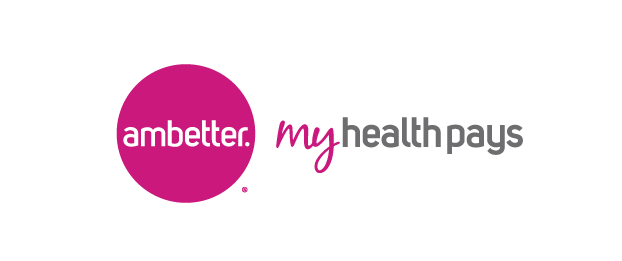 4
2022 My Health Pays®  Outreach
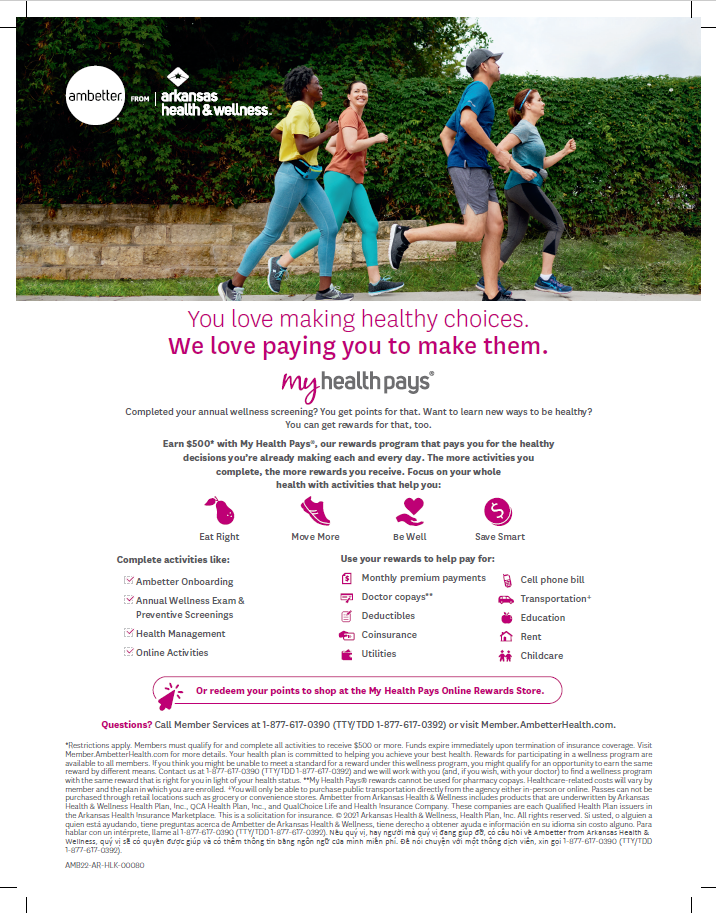 Arkansas Health & Wellness incentivizes our entire population through various marketing and outreach efforts including:

Mailed Letters/Postcards
Emails
Fliers
Website
Social Media
Health Fairs
Call Campaigns
Case Management
5
2022 My Health Pays®  IncentivesParticipation and Incentives Earned
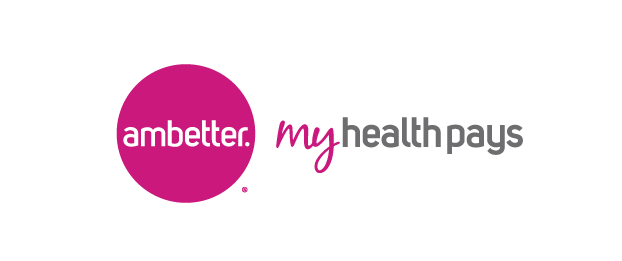 6
Community Health Fairs & Workforce Development Board Partnership
Community Health Fairs
Onsite vendors
Services provided include: COVID-19 Vaccinations, Body Mass Index (BMI), blood sugar and blood pressure, cholesterol and HBP screenings, Workforce Assistance, Mental health awareness resources
Workforce Development Board Partnership
Expanded Workforce Services partnership with a presence at our Community Health Fairs and community events
Partnership with workforce services at their events outside of health fairs
Attendees received hands-on assistance with job searching and resumes help them find employment resources
7